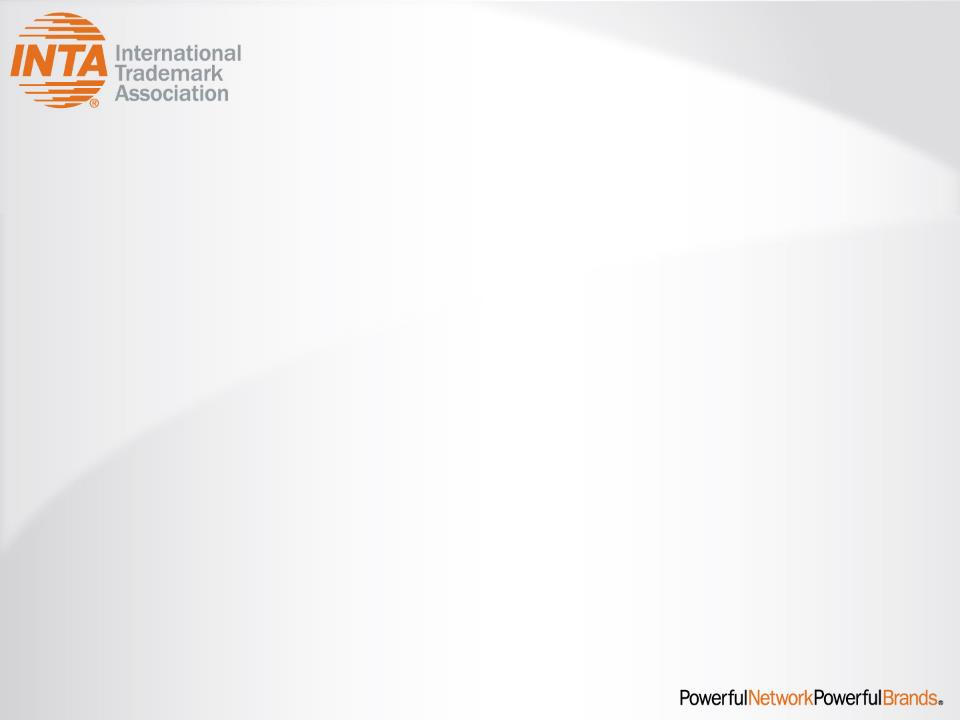 Trademarks and ICTs: Empowering Entrepreneurs in Emerging Economies
Charles Shaban, Esq. Abu-Ghazaleh Intellectual Property (AGIP), Jordan
cshaban@agip.com

Lori Schulman, Esq., INTA
lschulman@inta.org
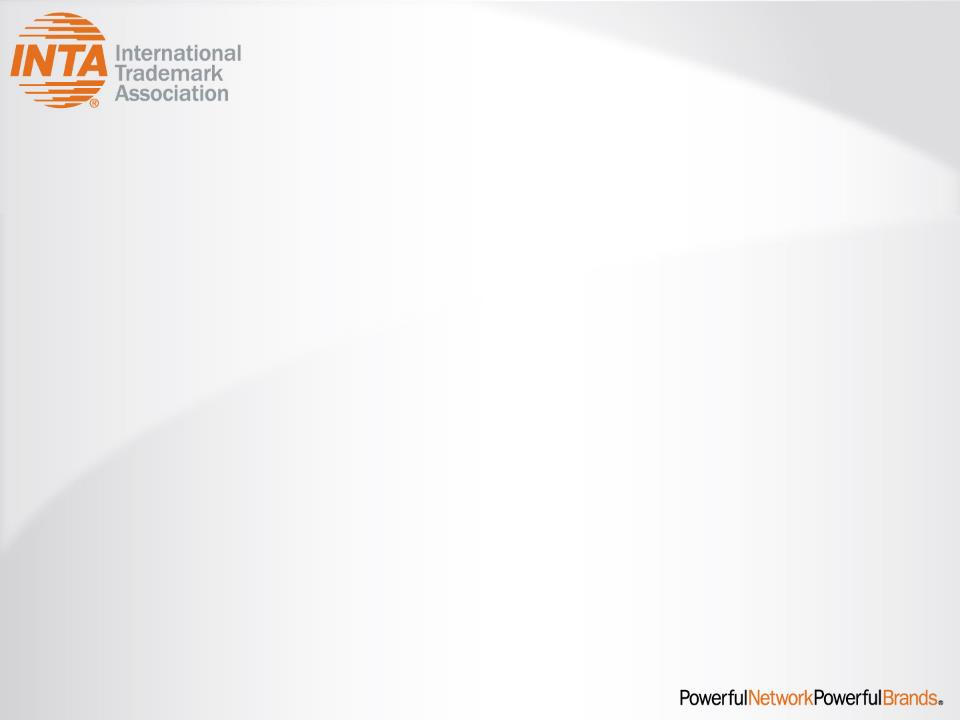 ICTs + Trademarks = Economic Opportunity
Trademarks are symbols of trust in the digital economy.  They enable consumers to make quick, confident decisions.

They enable entrepreneurs to protect their customers and their business assets.  

Trademark intensive economies grow at a faster rate, promote employment and offer a path to sustainability.
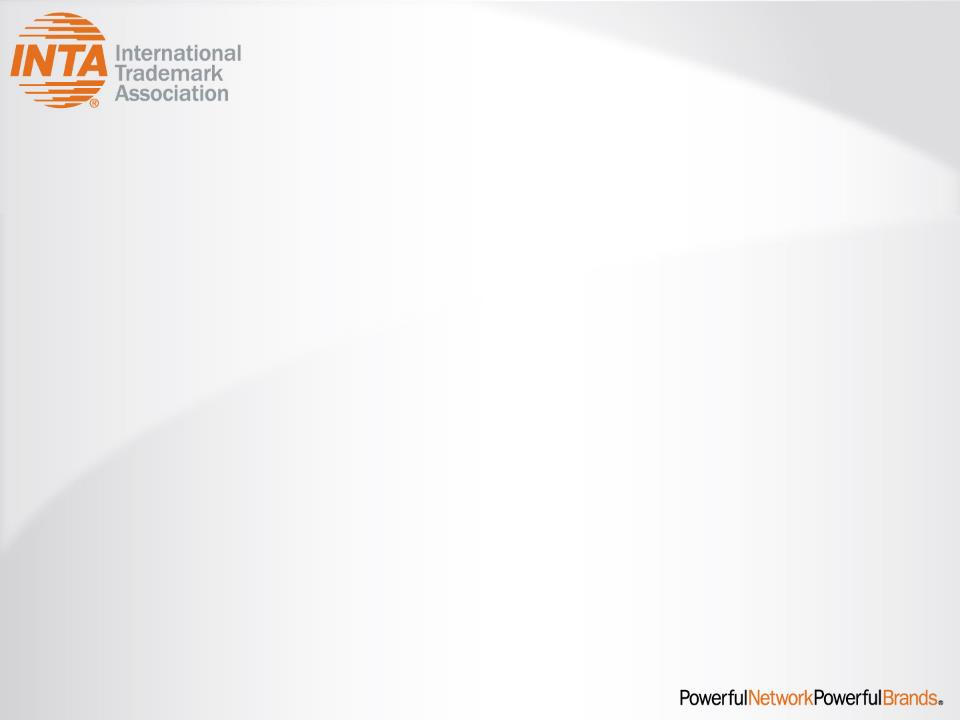 INTA Impact Study:  Latin America
Las marcas en América Latina: Estudio del impacto económico en cinco países de la region (Chile, Colombia, México, Panamá y Perú) Trademarks in Latin America: A study of their economic impact in five countries in the region (Chile, Colombia, Mexico, Panama, and Peru)INTA and ASIPI collaborated on this study to determine the impact of trademark-intensive industries on the economies of Chile, Colombia, Mexico, Panama and Peru. The study focuses on trademarks’ contribution to gross domestic product (GDP); external trade; tax revenue; foreign direct investment and job creation, and on their benefit to employment and wages. Across the five countries, trademark-intensive industries generated 8% - 26% of total employment; and 10% - 21% of GDP. This is equivalent to 18.5 million jobs and a value added per person of US $2,390 annually.
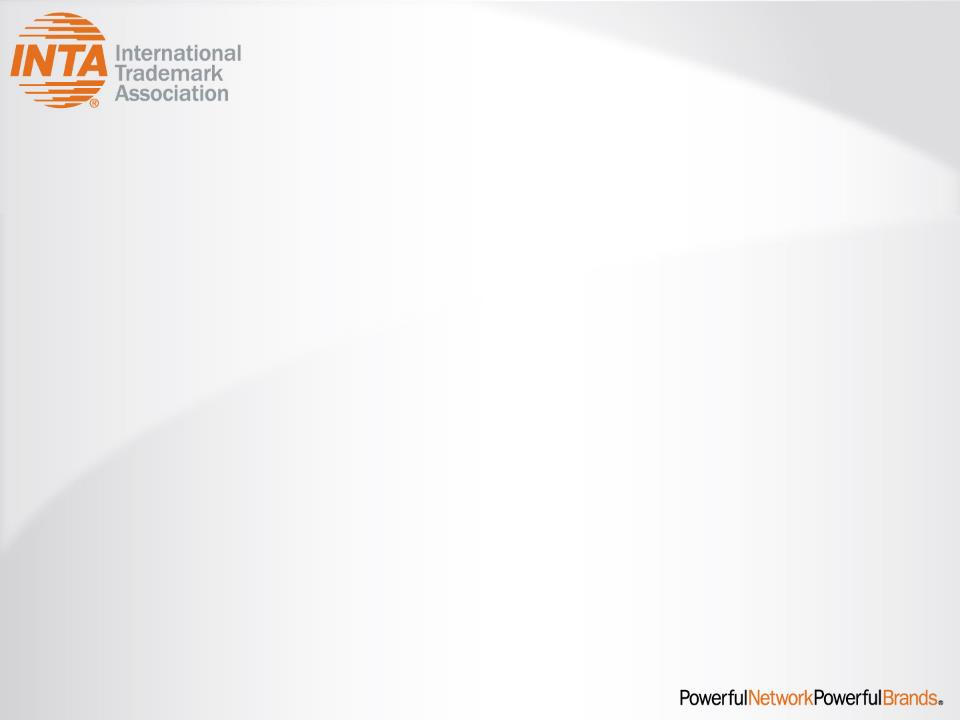 INTA Impact Study: ASEAN Region
The Economic Contribution of Trademark-Intensive Industries in Indonesia, Malaysia, the Philippines, Singapore, and Thailand
INTA published this report in August 2017, a first of its kind analysis of the correlation between trademarks and their economic impact on contribution to Gross Domestic Product (GDP), share of exports, and employment in five major markets in Southeast Asia.Looking at data from 2012 to 2015 across the trademark-intensive industries within the five countries studied, direct contribution to GDP varied between 17% and 50%, indirect contribution to GDP ranged from 40% to 60%, and workers’ share of the workforce ranged from 13% to 29% of total employment. With regard to international trade, trademark-intensive industries contributed from 27% to 60% of each country’s share of exports.
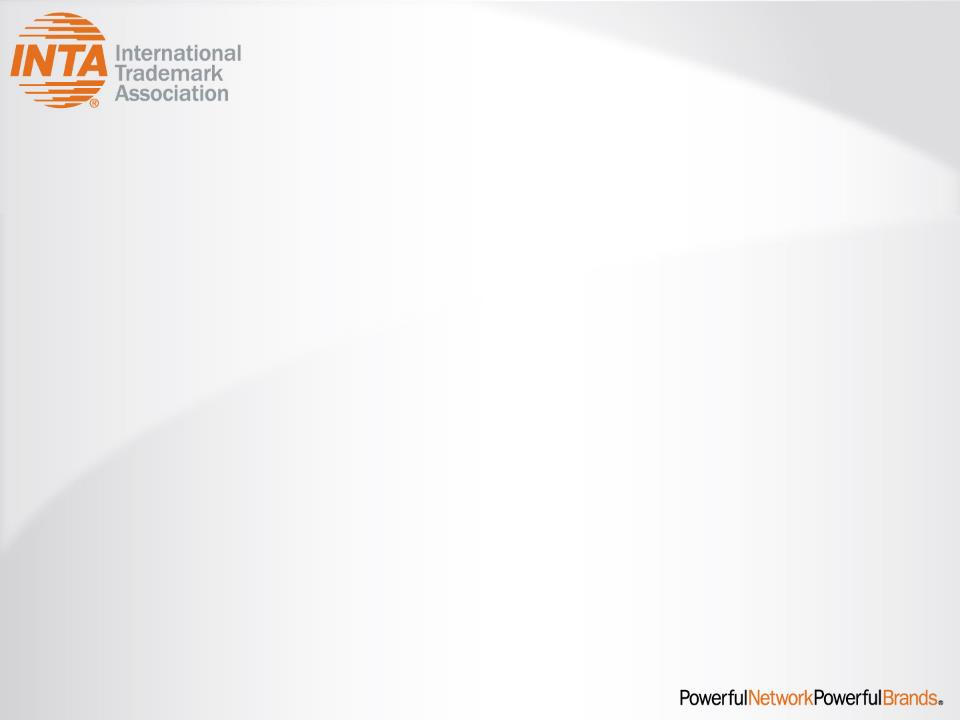 INTA Impact Study: The Economic Impacts of Counterfeiting and Piracy
INTA and ICC-BASCAP commissioned this study in . The report builds on the findings of a 2016 report by the OECD and EUIPO that looked at the scope of counterfeiting and piracy in international trade. The OECD/EUIPO report found that international trade in counterfeit and pirated products is increasing, and reached an estimated value of US $461 billion in 2013, accounting for 2.5% of all international trade. The INTA-BASCAP report confirms that this illicit trade will continue to increase and forecasts that will reach an estimated US $991 billion by 2022.The broad scope of the study includes an examination of the economic value of domestic counterfeiting, and digital piracy in films, music and software. In addition, the report estimates the negative impacts of counterfeiting and piracy on displaced economic activity, investment, public fiscal losses, criminal enforcement, economic growth and employment.
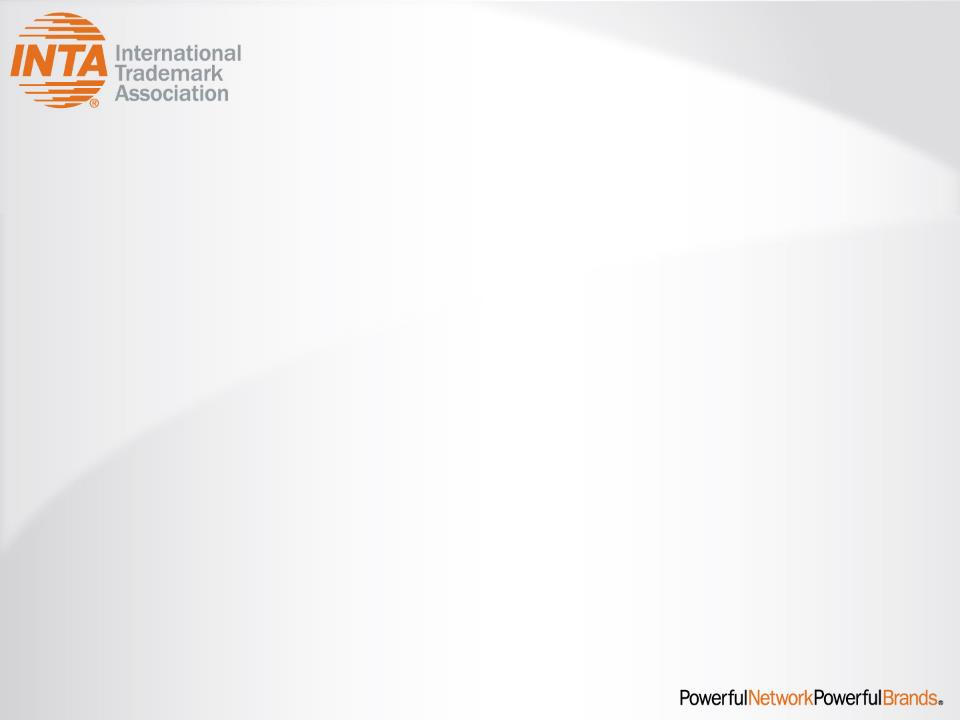 Resources
INTA Impact Studies - www.inta.org

World Intellectual Property Organization (WIPO) – www.wipo.int

Arab Intellectual Property Society (ASPIP) – www.aspip.org

Interamerican Association of Intellectual Propety (ASIPI) – www.asipi.org

ICC-BASCAP- https://iccwbo.org/global-issues-trends/bascap-counterfeiting-piracy/

National Trademark Offices 

Local Chambers of Commerce

Local Bar Associations
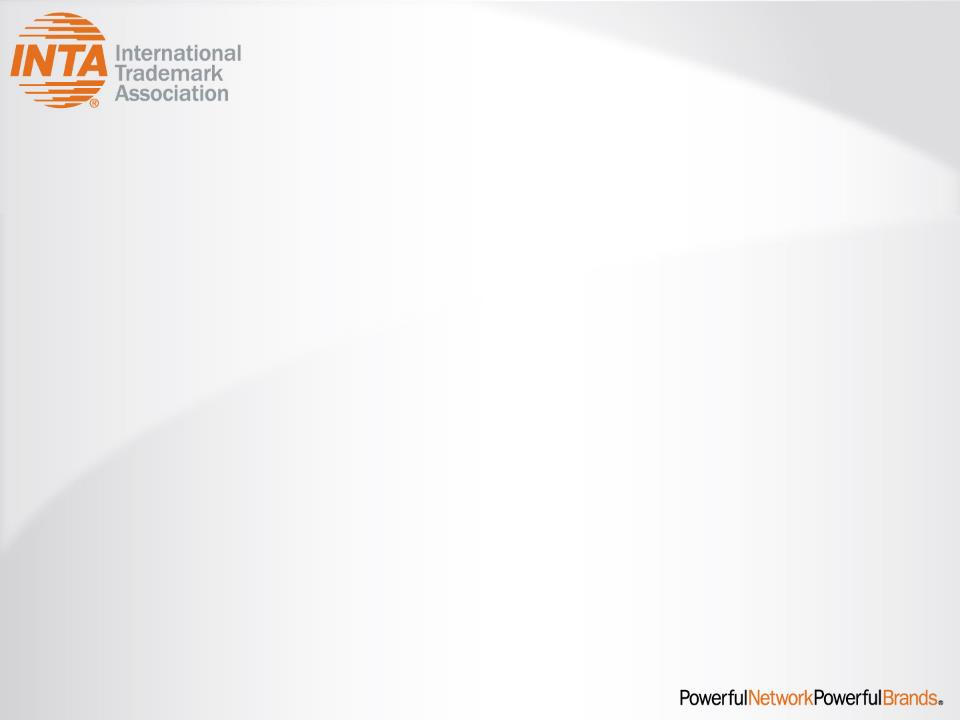 ???Questions???
Merci, Gracias, Danke, Thank you